Norway Grants and Innovation Norway
Konrad Konieczny, Programme Officer
Innovation NorwayInnovation Norway is the Norwegian Government and regional authorities' main instrument for realising value-creating industrial and commercial development throughout the country
Innovation Norway aims to stimulate commercially and socio-economically profitable business development, and realise the commercial potential of the regions
Foto: Unsplash
[Speaker Notes: Given the challenges and opportunities we have been talking about, we have a new strategy. Our goal and our vision remain firm!

Our purpose:
Innovation Norway is the Government and regional authorities' main instrument for realising value-creating industrial and commercial development throughout the country. 

Main objectives
Innovation Norway aims to stimulate  commercially and socio-economically  profitable business development, and realise the commercial potential of the regions]
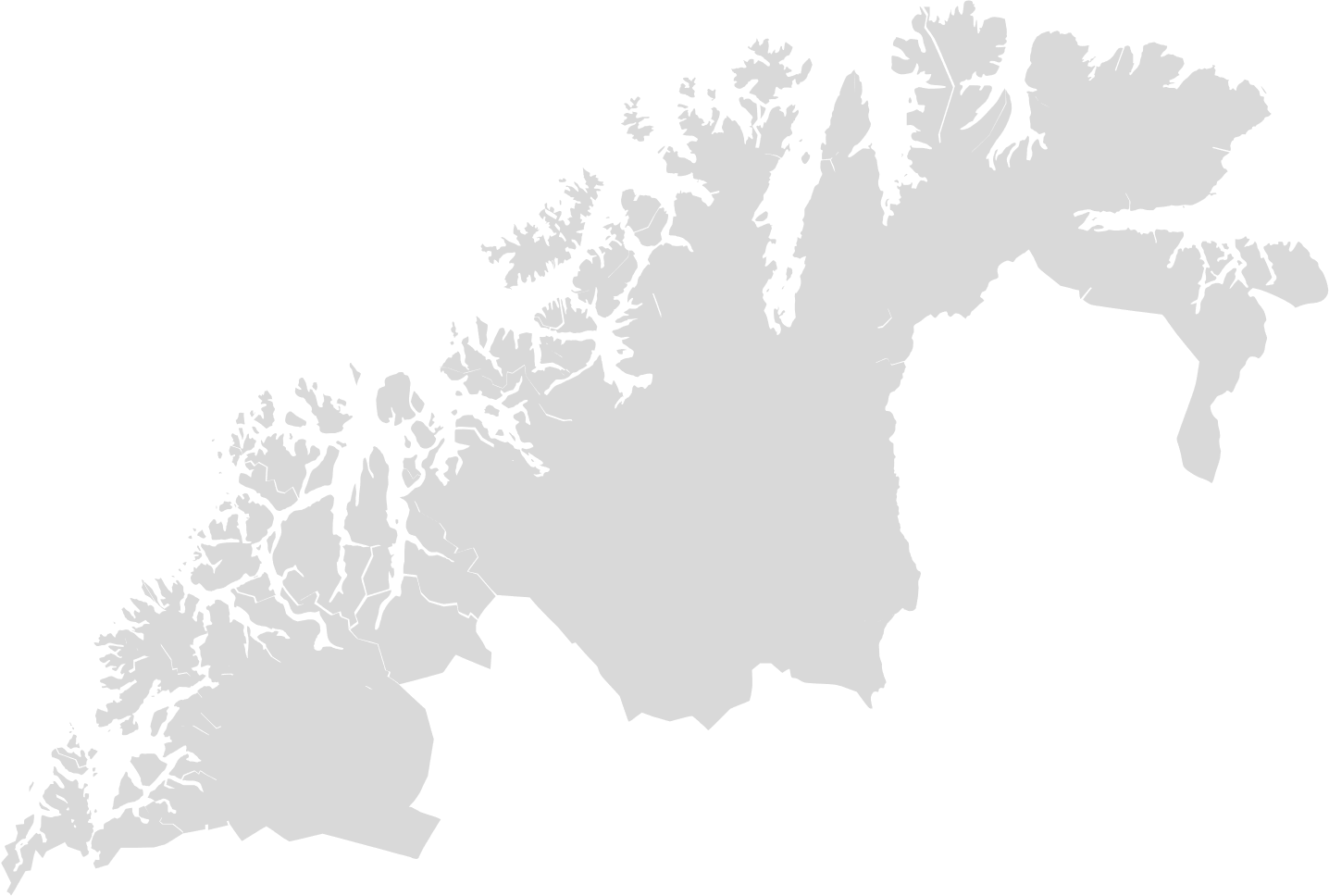 We give local ideas global opportunities
Vadsø
Alta
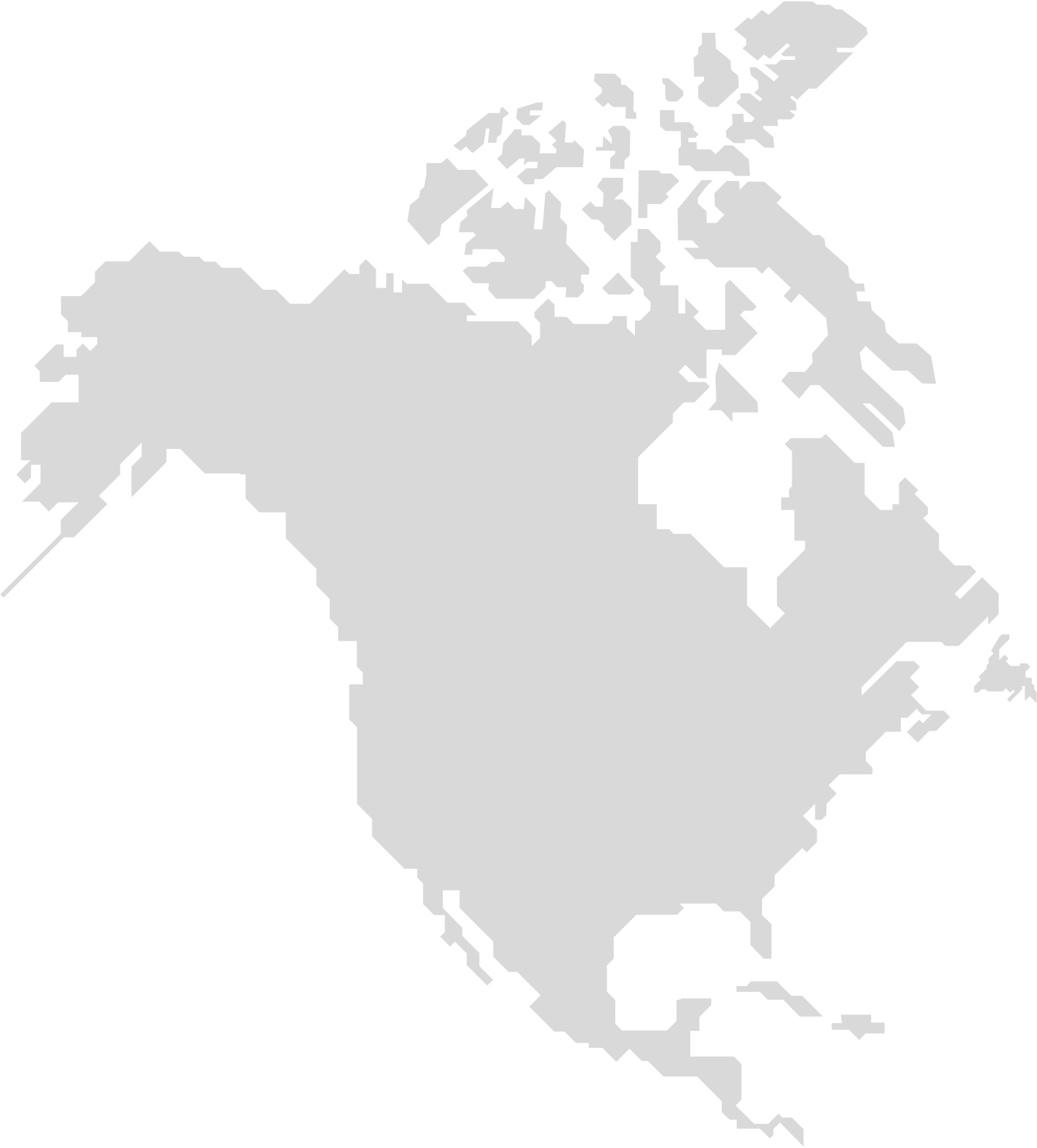 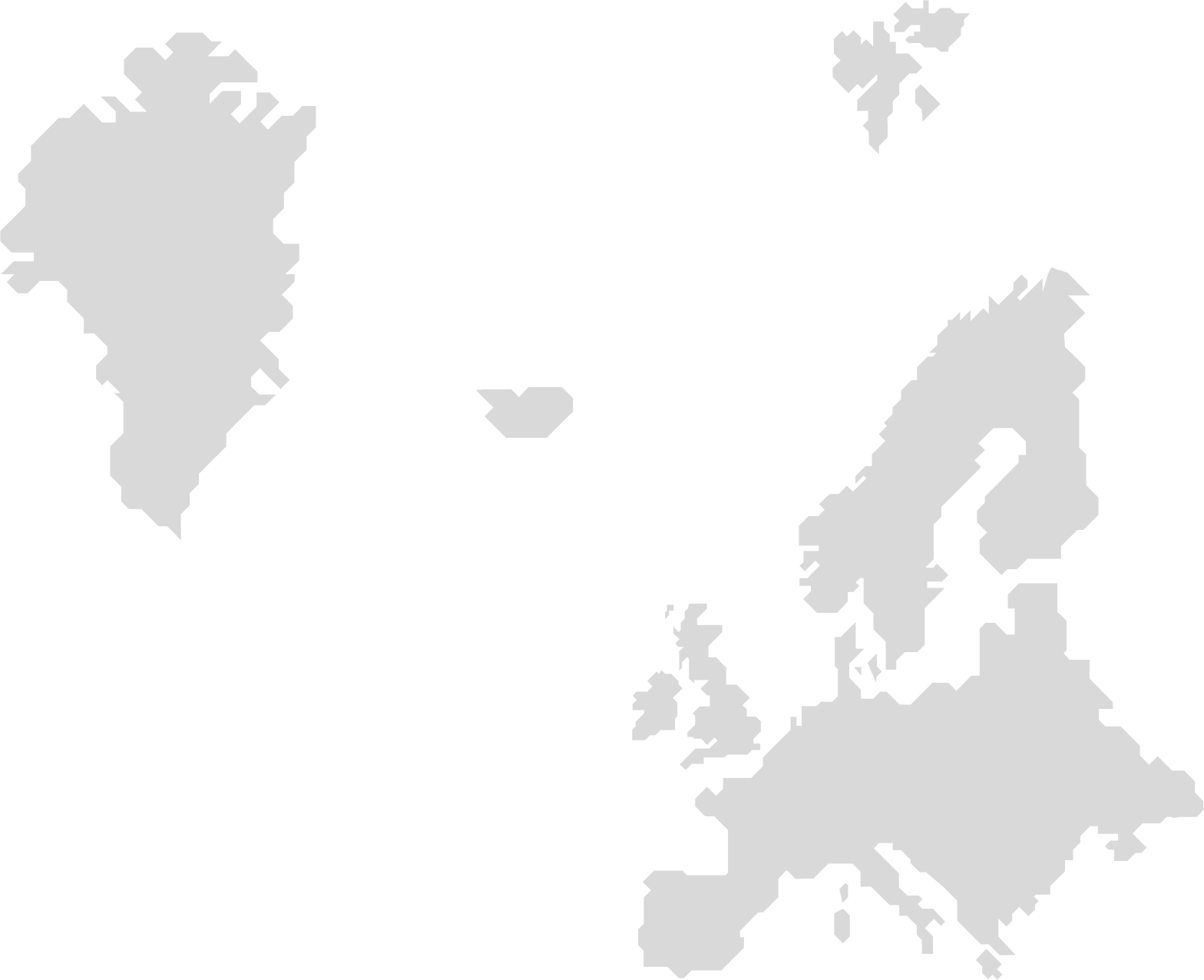 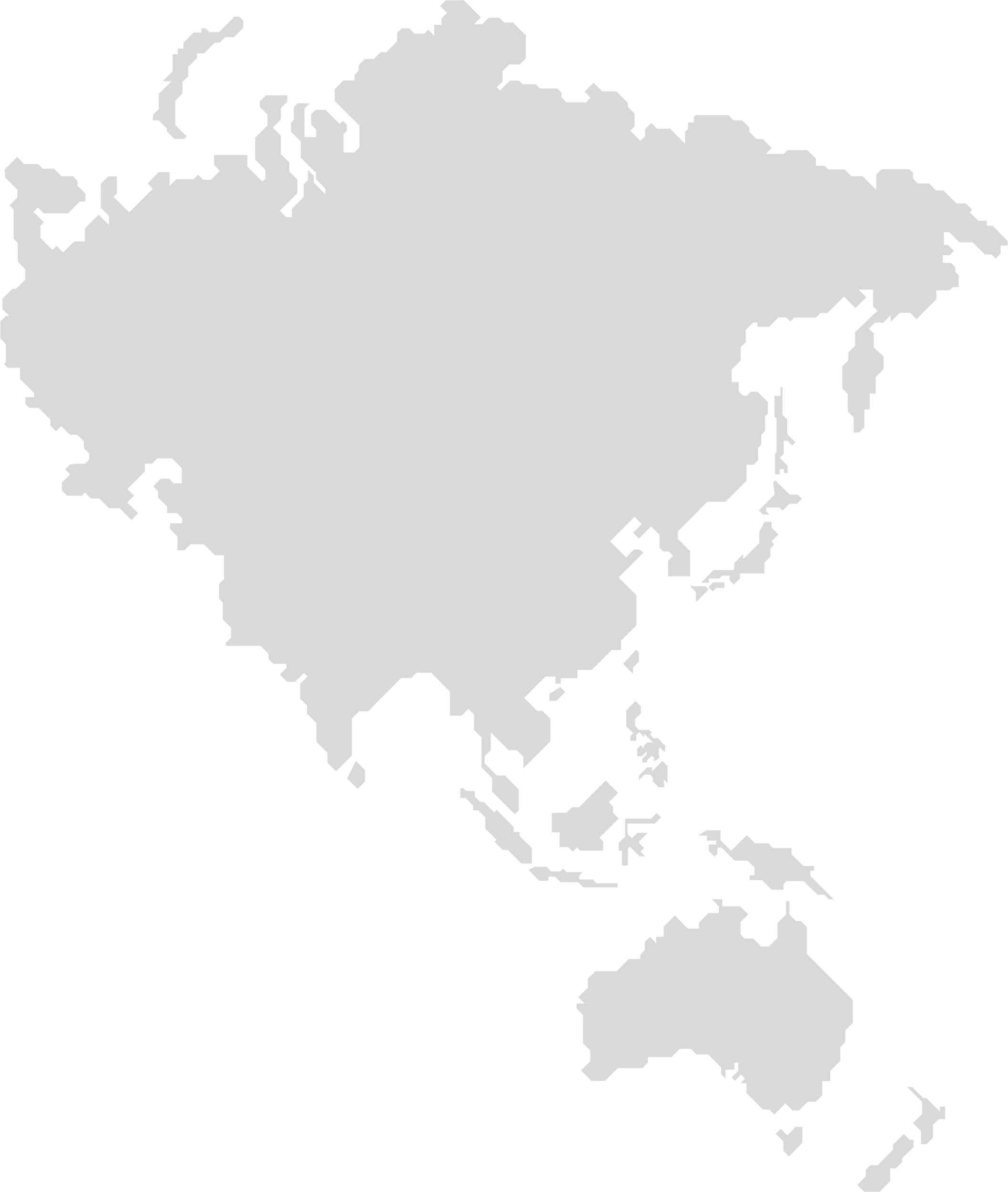 We connect people, businesses and environments with ideas, knowledge and capital across borders
Tromsø
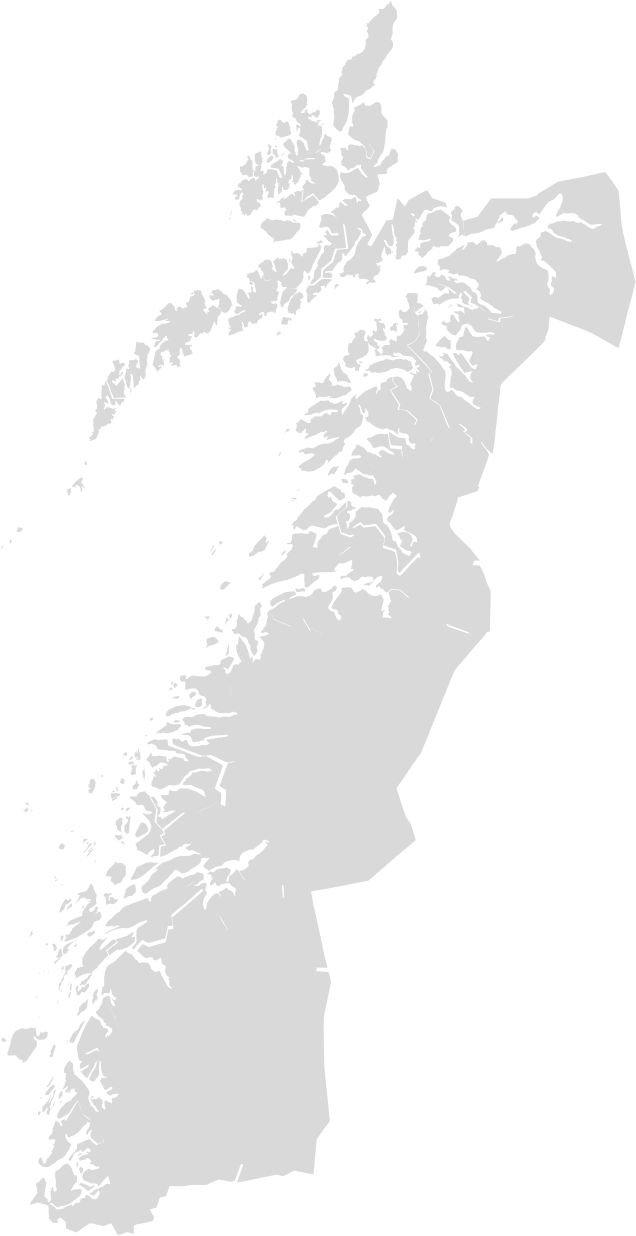 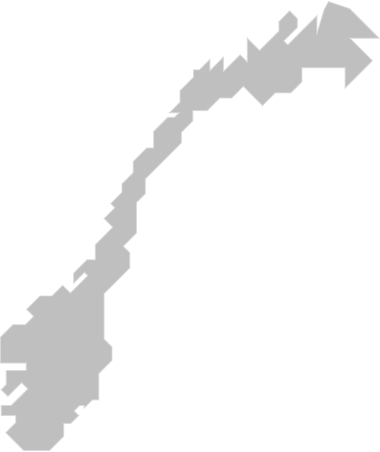 Bodø
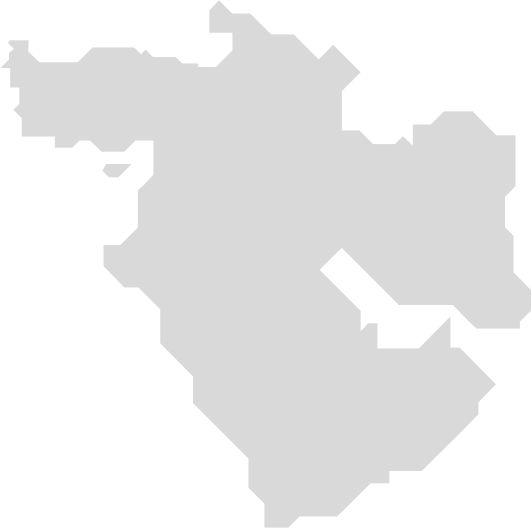 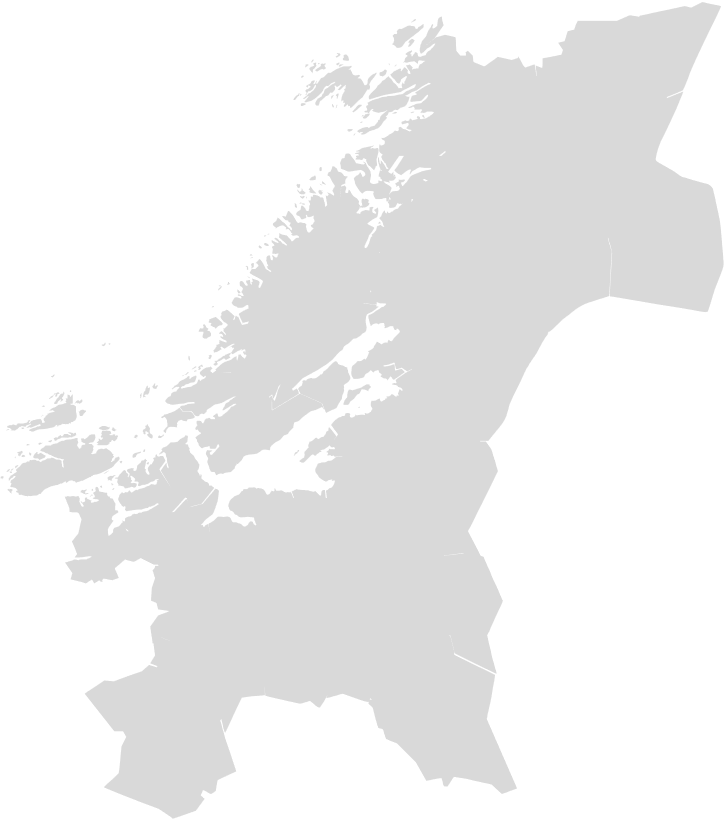 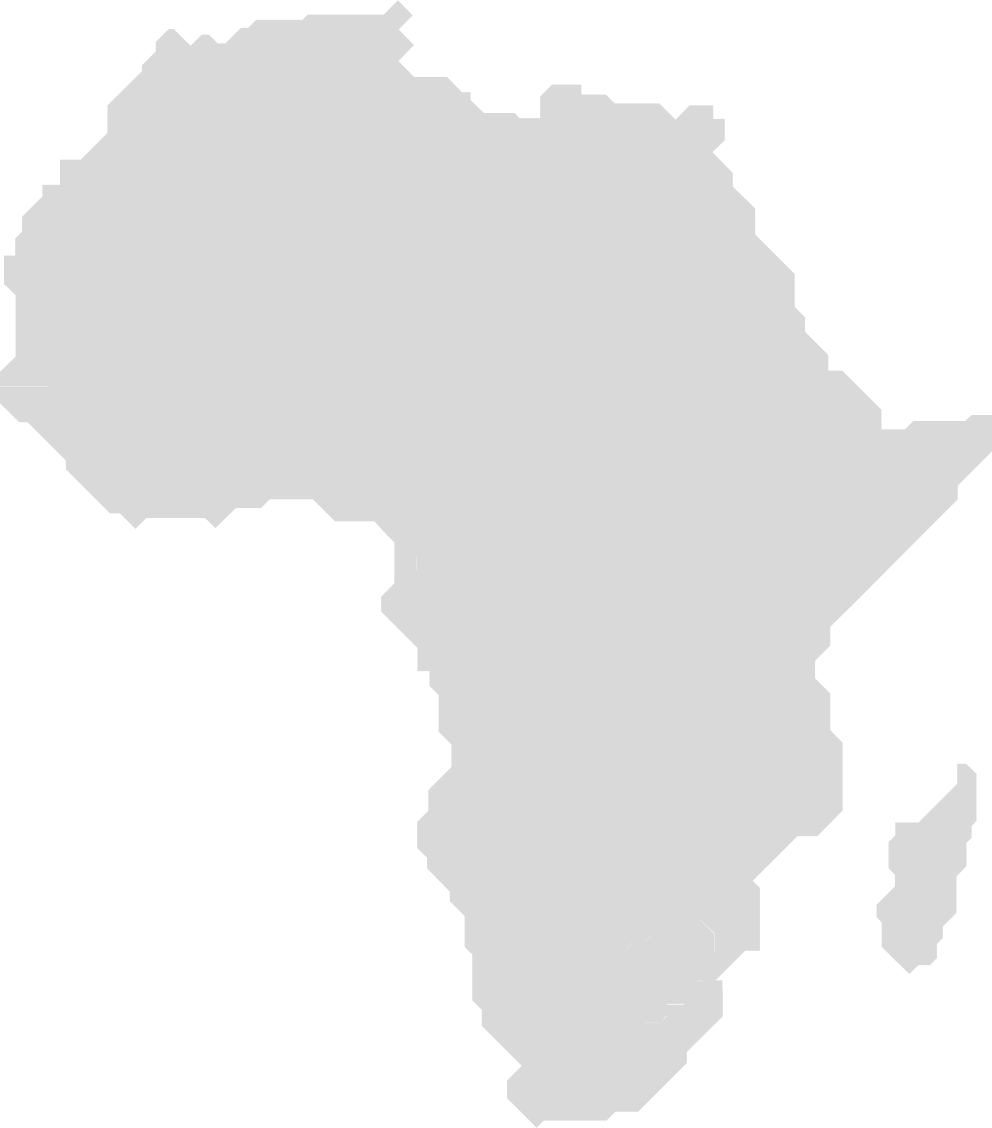 Steinkjer
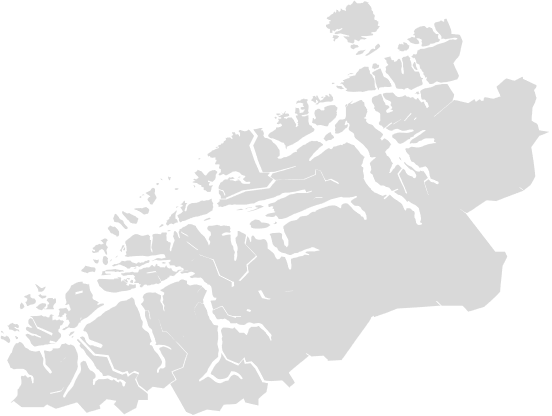 Trondheim
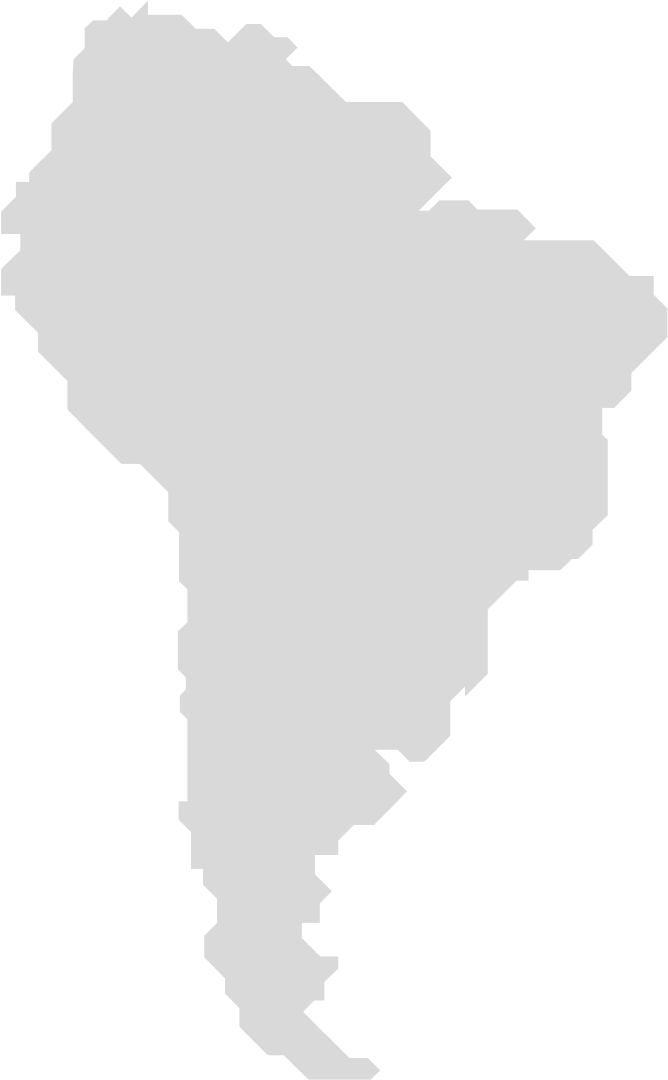 Molde
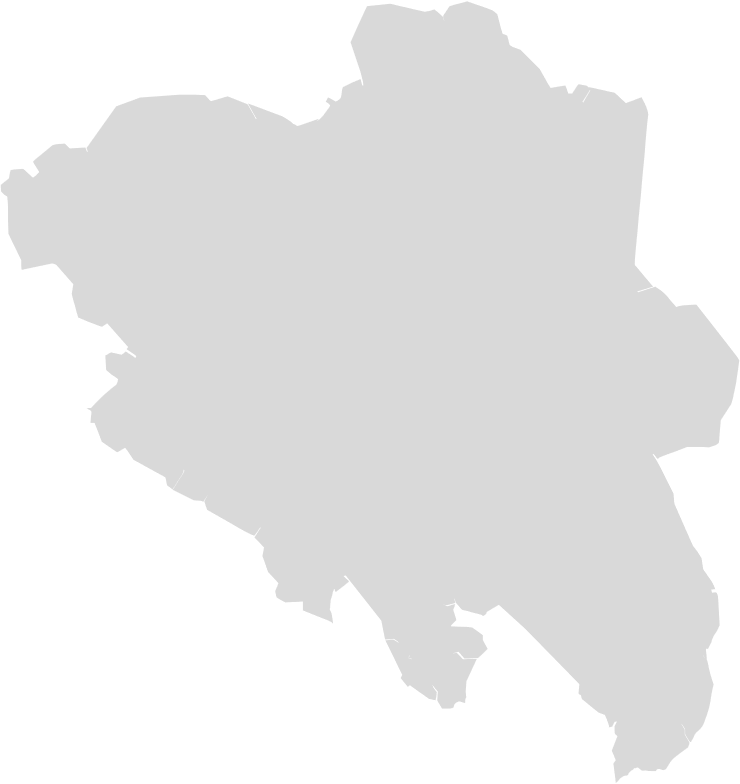 Ålesund
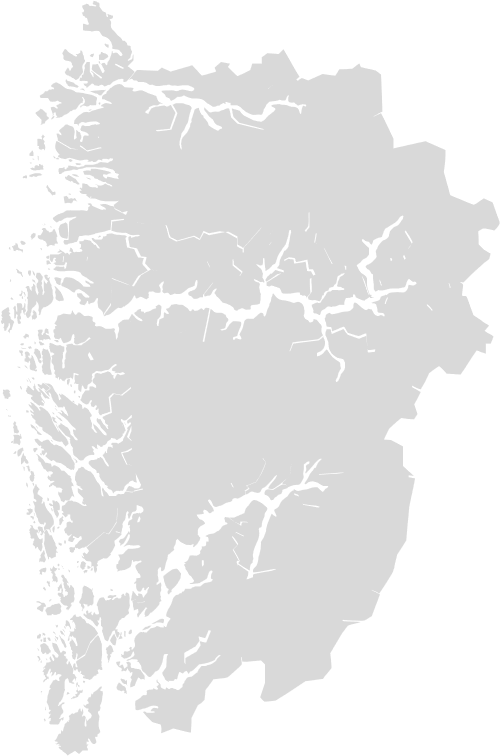 Vekst- og gründersenteret i Førde
Brumunddal
Sogndal
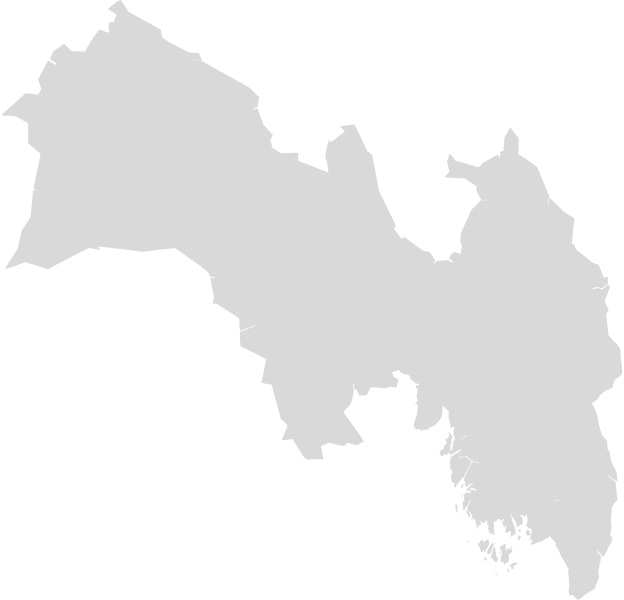 Bergen
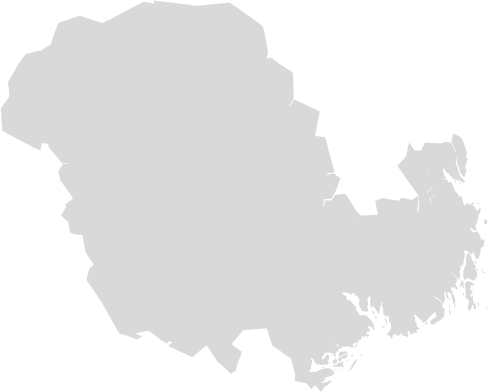 Oslo
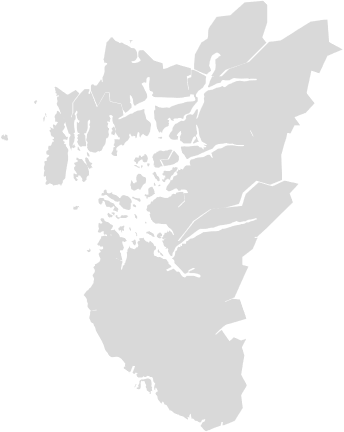 Drammen
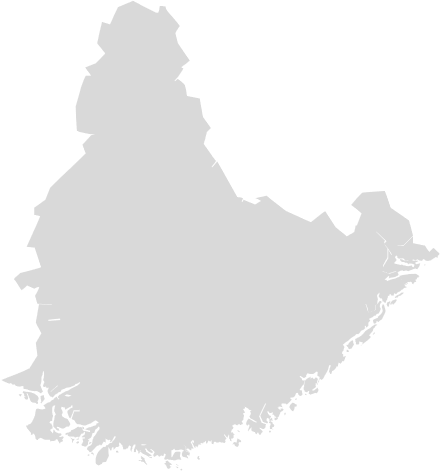 Sarpsborg
Stavanger
Borre
Skien
Grimstad
Our goals
More successful entrepreneurs
More companies with growth potential
More innovative business clusters
Our regional offices are actively involved in building stronger structures for innovation and entrepreneurship in the different regions in Norway.
Norwegian economic restructuring depends on more companies growing and scaling successfully.
Companies that participate in networks and clusters experience more growth, are better at collaborating and utilize more instruments compared to other companies that don’t use Innovation Norway’s services.
[Speaker Notes: More successful entrepreneurs
It is important for Innovation Norway to contribute to a healthy entrepreneurial culture and a thriving ecosystem throughout the whole country.

More companies with growth potential
Innovation Norway’s contribution is to provide funding to these companies and link them up with expertise and networks in Norway and in the export markets.

More innovative business clusters
This takes place through three types of instruments; the Norwegian Innovation Clusters programme, the Business Network service and the Centre of Expertise for Regional Restructuring.]
A holistic service offering that supports companies through the entire customer journey
High Potential Innovation
Financing
Competence
Network
Positioning
High 
Potential Opportunities
High 
Quality Investments
Our results
Financial contributions to 8.100 innovation and transition projects in 2020 

9/10 customers state that support from IN was decisive for realizing their project
The EEA & Norway Grants
Objectives of the EEA and Norway Grants
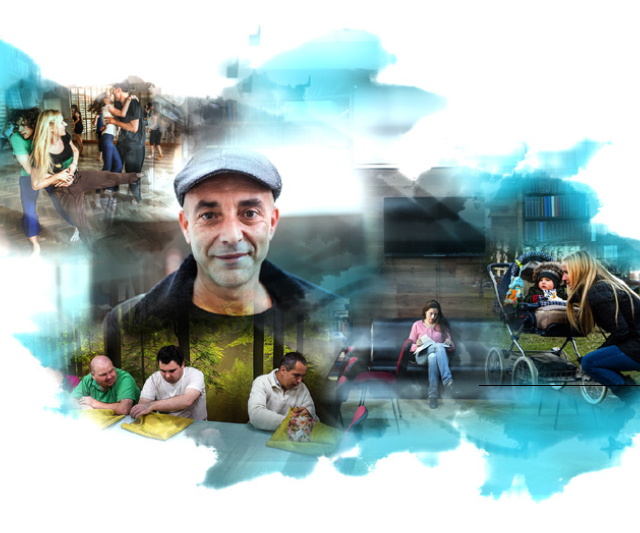 Contributing to reducing social and economical disparities in the European Economic Area
Strengthening relations between Norway, Iceland, Liechtenstein and the beneficiary countries

2017-2024: 2.8 billion EUR to programmes in 15 countries
[Speaker Notes: This strengthens the internal market, leading to a more prosperous Europe.]
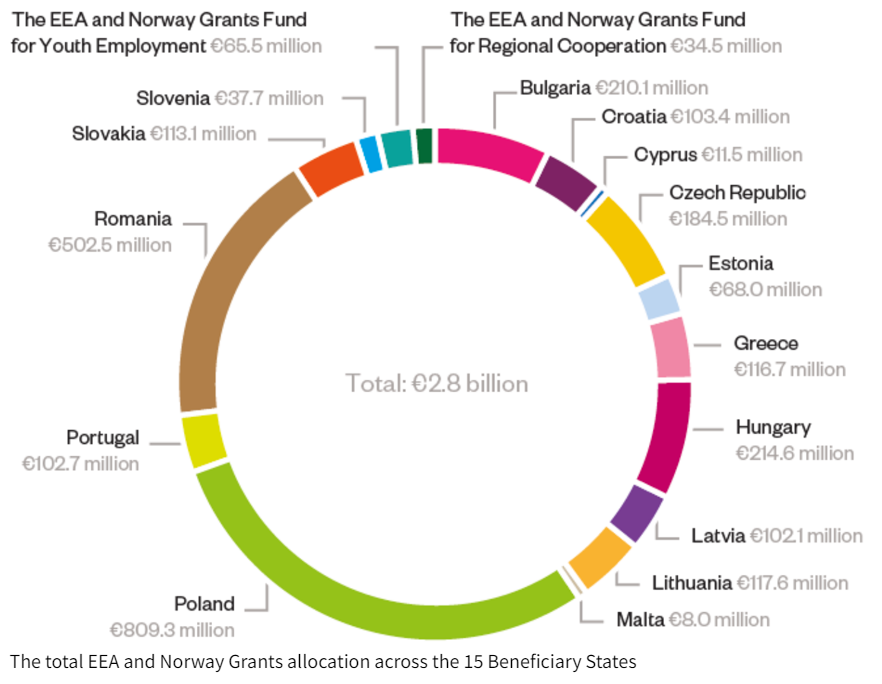 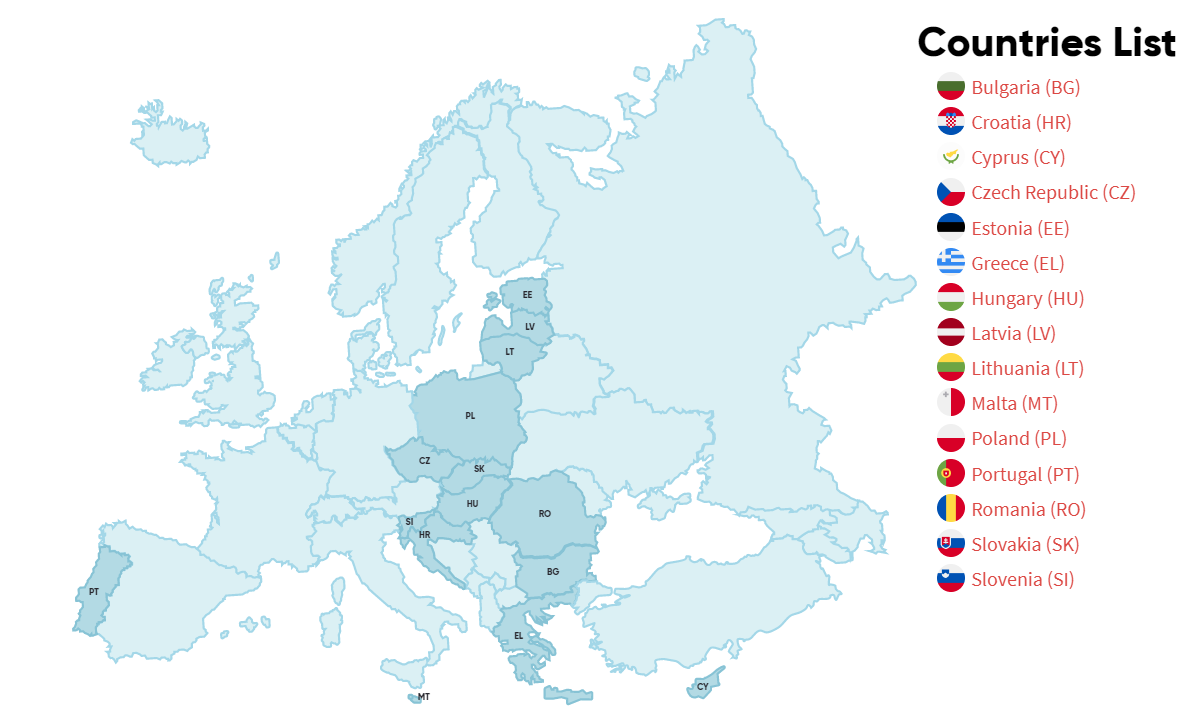 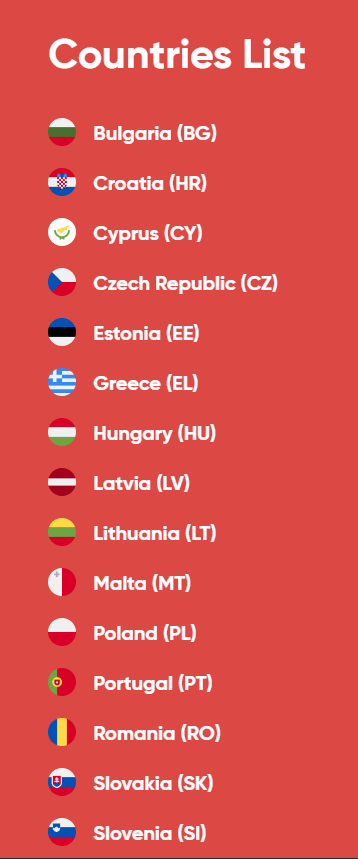 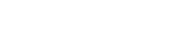 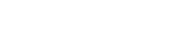 [Speaker Notes: EØS-midlene er norges skatt for å ha tilgang til eu’s indre marked
Det skal gå til sos øk utvikling i eu-land og til å styrke bilaterale forhold
Vi går nå inn i en ny periode – og her har det vært en kraftig skatteøkning fra 1,8 til 2,8 milliarder euro.
Disse pengene fordeles på  15 mottakerland og 11 av disse vil ha nærings og innovasjonsprogram hvor IN enten forvalter programmene eller som partner til mottakerlandene
Så hva har IN med dette å gjøre
Svaret er at EØS-midlene er et fantastisk eksportvirkemiddel for norske bedrifter]
IN roles under the EEA and Norway Grants
In the framework of EEA and Norway Grants, we provide financing, partner search and advice
Innovation Norway participates in business programs in 10 countries and in the decent work program in 12 countries
In the current period, we are responsible for the implementation of programmes totalling around EUR 190 million, and involved in partner role in programmes amounting another EUR 225 million.
Innovation Norway as Programme Operator
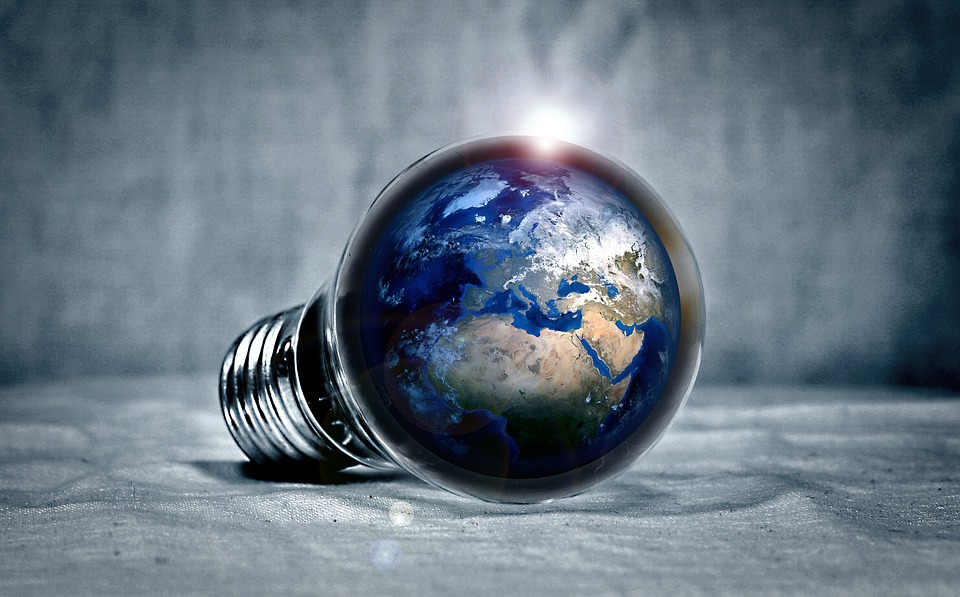 Foto: Pixabay
Innovation Norway as Programme Partner
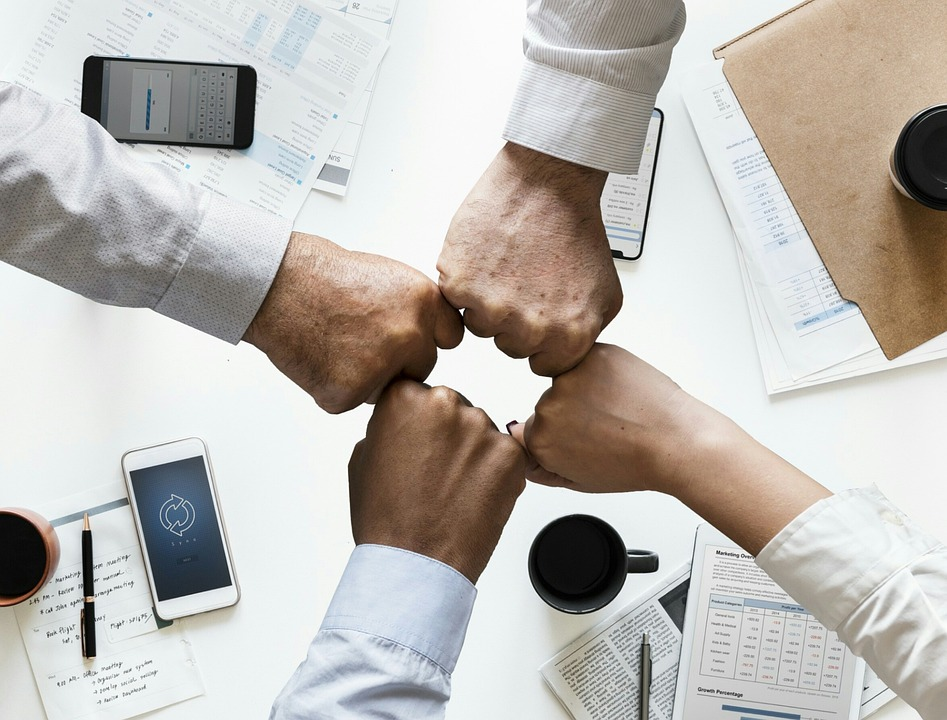 Foto: Pixabay
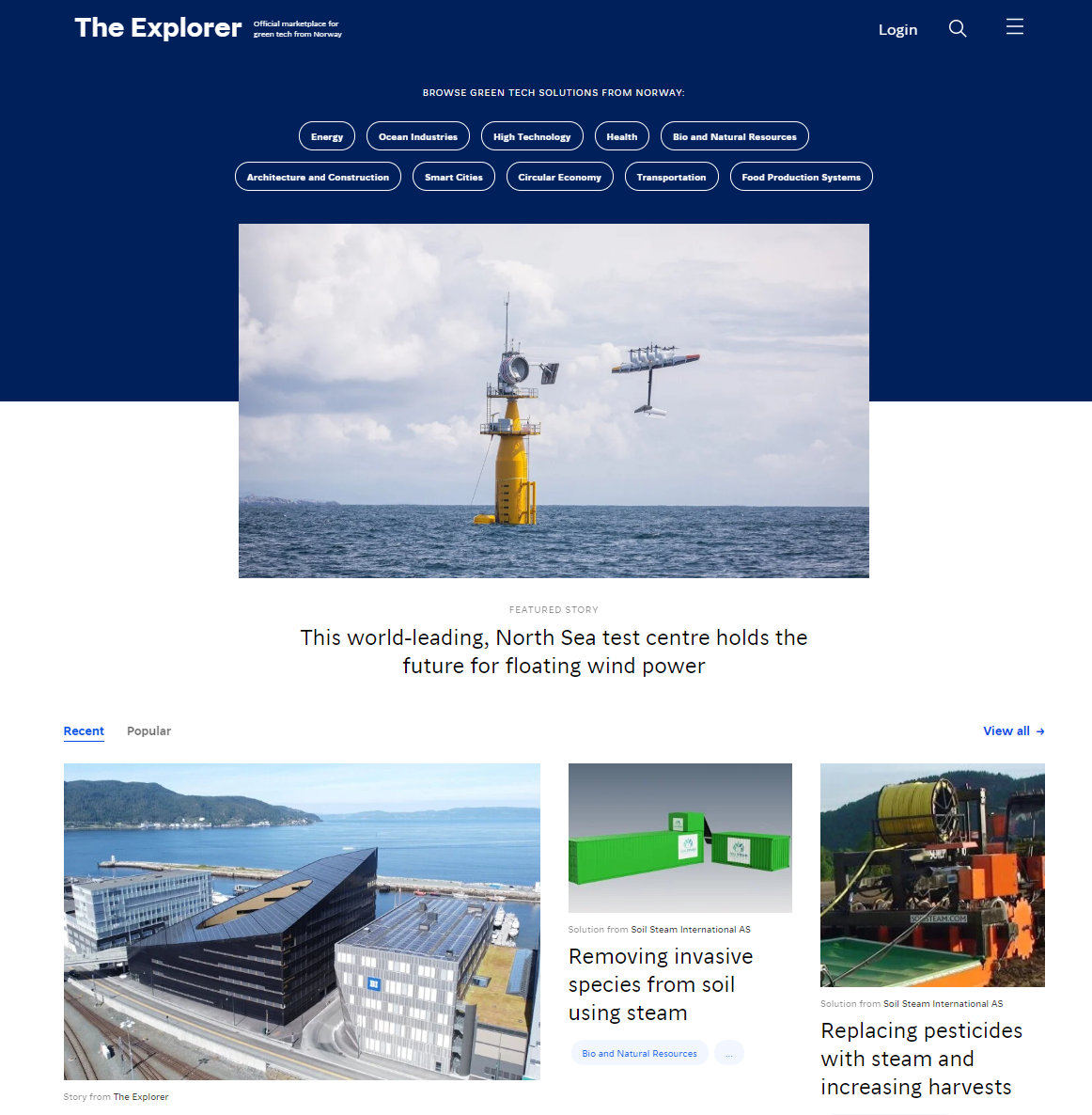 The Explorer is Norways official platform showcasing green and sustainable solutions with the goal to match international businesses with Norwegian companies
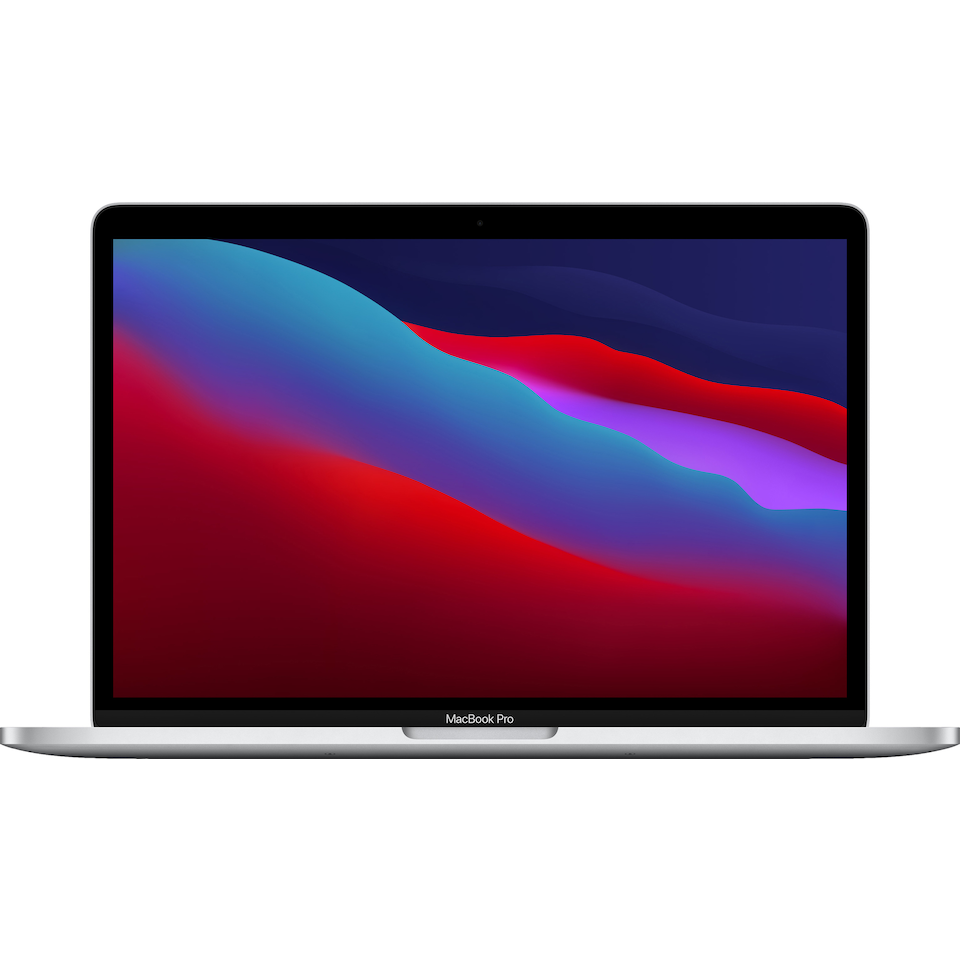 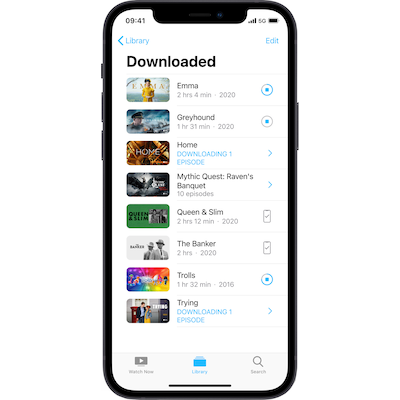 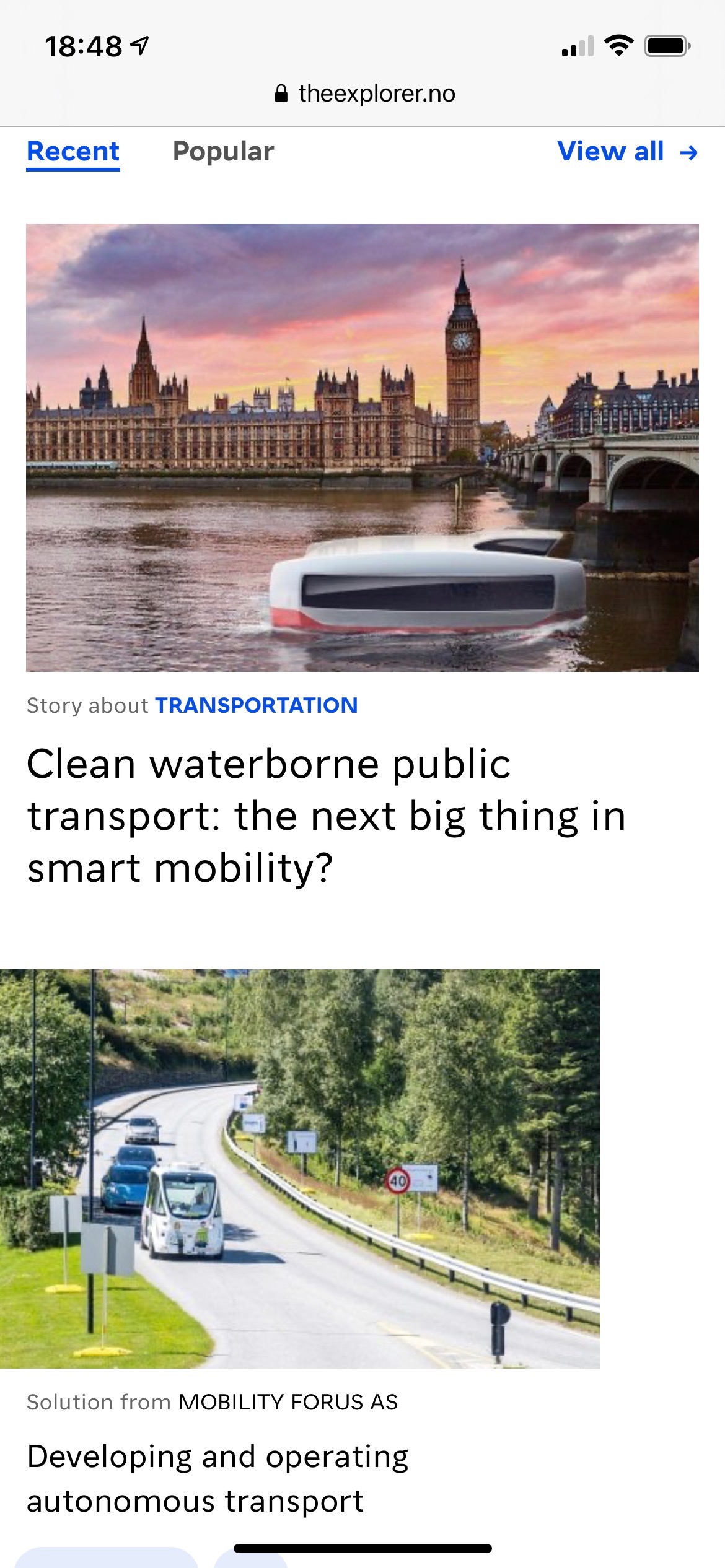 .
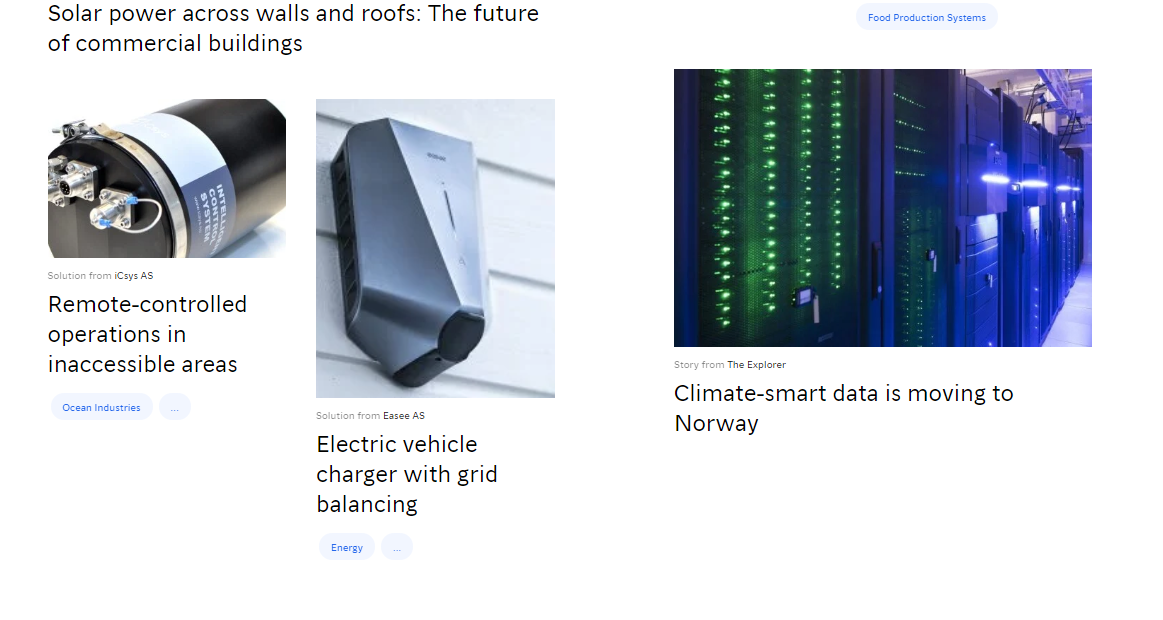 Norges offisielle plattform for grønn teknologi, der målet er å koble internasjonale bedrifter med norske innovative løsninger. Plattformen inneholder ca 430 godkjente bærekraftige løsninger «pioneered in Norway»
Ca 100 000  gjennomsnittlig besøkende per mnd, og 1 av 4 bedrifter sier de har fått nye kontakter.
[Speaker Notes: The Explorer is funded by the Ministry of Climate and Environment and run by Innovation Norway.
The platform contains over 460 approved solutions within a range of sectors like green shipping, clean energy, offshore wind, zero emission mobility, smart cities and many more. And the platform has more than 100,000 international visitors per month. 
For companies to be approved for visibility on the platform, they must meet some criteria 1) the solution has to be green and / or sustainable within given categories, 2) contribute to solving at least one of the sustainable developement goals, and 3) the company must be ready for international growth - and of course operates within good business practice. So if the solution is approved for The Explorer, it is also part of our "national team" - these solutions are the best solutions that Norway has to offer. 

The Explorer has its own editorial staff that assists Norwegian companies in tailoring an English sales pitch for their solutions. In addition to solutions, the team also develops articles (more than 140) and films that are used in our targeted digital campaigns.]
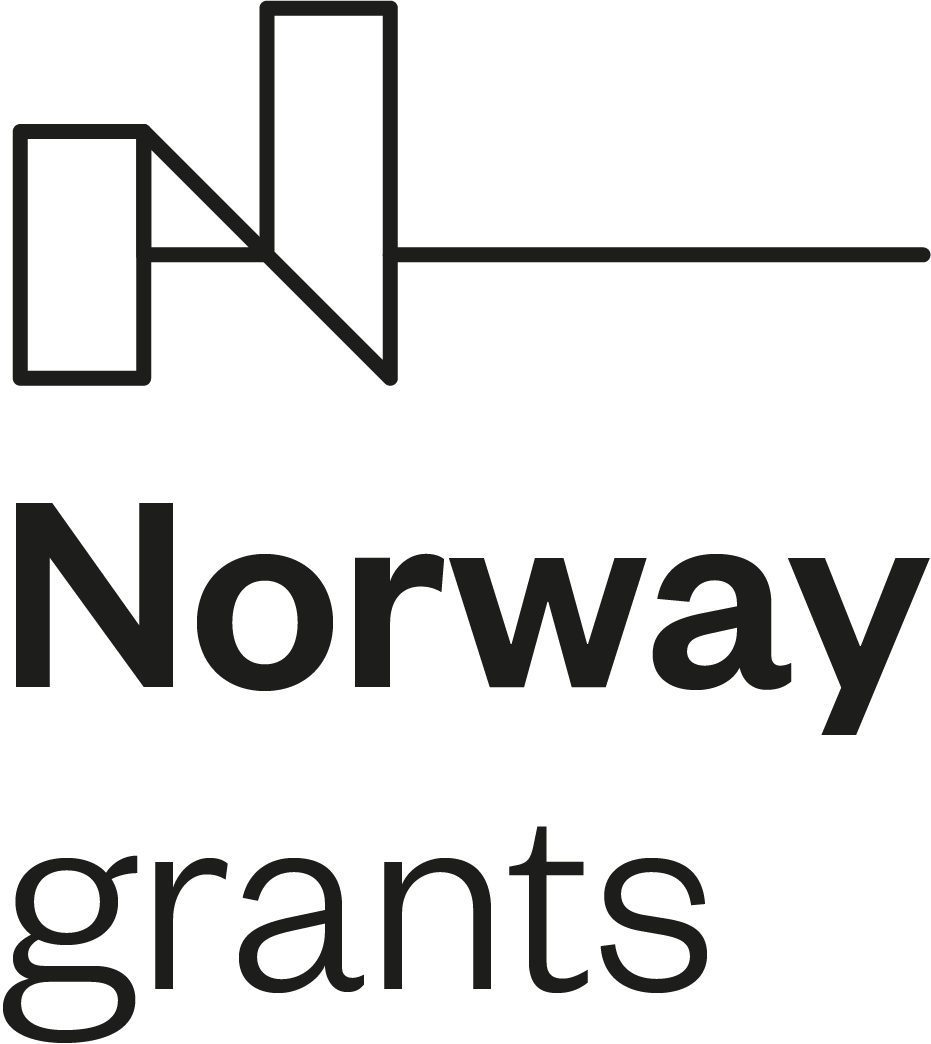